KalePetersen
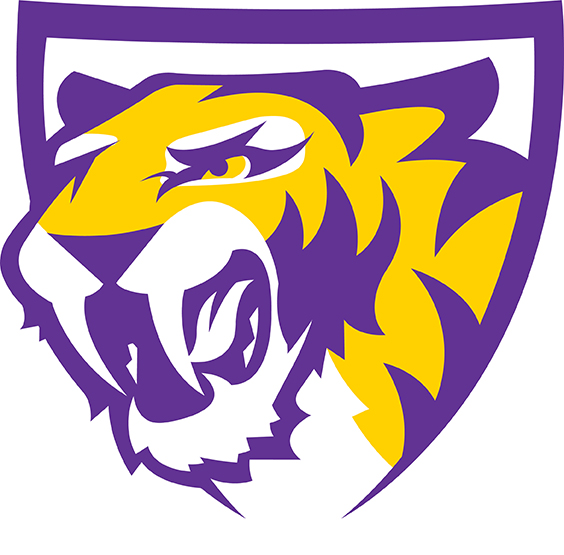 Central Dewitt Hall of Fame 
Induction Class 2019
Inducted for Outstanding Contributions as  an individual of Central dewitt High School
Biography
2004-graduate Kale Petersen was a member of the NHS and incredible multi-sport athlete.  He was 2-way starter and Captain of the 2003 Quarterfinal football team.  He was a 2X Letterman, 2X All District, and 2nd Team All-State selection.  In track he was a 3X Letterman, Drake Relay & State Qualifier. He was a 4-year Varsity starter in Basketball, earning 2nd Team All-Big Bend as a Freshman and 1st Team his last 3 seasons. He was selected twice to All-State Basketball teams.  He is the school’s only member of the 1,000-500-250 Club and the All-Time Career Assists leader.  He was a 2-year Starter and Captain for Coe College Basketball helping them win a Conference Championship.  He holds records for Career Assists and Steals.
Article from the Observer
He remains school’s all-time assists leader in basketball and is 2nd in scoring. Kale Petersen is one of those athletes who craves having the ball in his hands … you know, the point guard in basketball and the quarterback on the football team.   “I am just extremely competitive,” Petersen said. 
       That competitiveness is one of the reasons that Petersen, who attended high school from 2001-2004, is a 2019 inductee into the Central DeWitt Hall of Fame. He was one of those rare athletes who “really enjoyed the grind of every sports season and putting in the necessary work to be successful,” he wrote in messages shared with the media. Equally rare is a four-year starter in Iowa Class 3A boys basketball, especially for a playmaking point guard. He’s the ballhandler-in-chief who directs the offense. He is counted on even more than usual when he is tasked with breaking a variety of defensive-pressure schemes.
        Even at a young age, Kale Petersen demonstrated the ability to handle the pressure. He ran the offense for the Sabers from 2001-04. George Pickup, now middle and high school principal, coached basketball for 13 years. He recalled seeing Petersen play for the first time when he was in eighth grade. “You could just tell he was going to be a good player,” Pickup said. “He had court savvy; he had a very good understanding of the game.” He said Petersen had a little swagger to him. “I think you have to have a little of that,” Pickup said.
The Observer (cont.)
“He was our catalyst. He made other people around him better.” “That just goes hand-in-hand with the positions I was playing,” Petersen said of his confidence. Petersen remains the school’s all-time leader in career assists (550), and he is second all-time in career points (1,008). He is the only Saber to record more than 1,000 points, 500 assists and 250 rebounds. He was named to the first-team all-conference team three times, and he earned second-team all-conference honors as a freshman.
     Oh, by the way, Petersen also excelled in football and track. He was a two-year starter as quarterback and defensive back. He led his team to the quarterfinals of the state playoffs during his senior year. “Well, the thing that I remember most was his leadership,” said Kurt Kreiter, who was the head football coach during Petersen’s tenure and now is the activities director. “And the focus and drive he displayed at such a young age. “He was a running quarterback; he was athletic,” Kreiter added. “And we could not keep him off the field. He ended up playing (on defense, too).” Petersen was a leader of a class that had begun to show some promising signs ahead of the 2003 season. “We had come off a pretty challenging year the year before, and we made it to the quarterfinals and then lost to a pretty good Mount Vernon team,” Kreiter said. “They were a powerhouse back then. That was the year where we started to turn the corner and prove that we could go nose to nose with a team like that.”
The Observer (cont.)
Petersen was twice named to the first team of the all-conference team as a defensive back, and he also was second-team all-state selection as a senior. Peterson also was a three-year letter winner in track. He qualified for the state track meet in the 400 low hurdles and qualified for the Drake Relays in the 4x100 relay. He was on the honor roll every quarter of high school, and was a member of the National Honor Society. 
     He went on to play collegiate basketball for Coe College, starting two of his four years there. He was one of the catalysts on the Coe team that won its first conference championship. He earned a bachelor’s degree in business administration.
     Petersen now is a regional manager for River Valley Cooperative. He and his wife, Jenni, have three young children. “I guess the biggest thing for me is that he’s really become a great father, great husband and a great worker in society,” Pickup said. “That’s because I have great parents,” Petersen added.
Induction speech
Inducted for Outstanding Contributions as an Individual 
Kale Petersen was a 2004 graduate and outstanding student-athlete.  He was an Honor Roll student and member of the National Honor Society.  He was also an incredible multi-sport athlete and team leader.  Although he was a mild-mannered student by day, when competition began he became one the most intense and fierce competitors our school has ever known. As a football player, he could not be kept off the field.  With 60 juniors and seniors playing on the 2003 team, coaches attempted to completely 2-platoon, keeping our QB from playing defensively.  But that proved impossible as he was too valuable to leave on the sidelines.  As a Captain of the 8-3 Quarterfinalist team, he was an incredible two-way player that year, excelling in an opening round Playoff win played at the UNI Dome.  He was the 2nd leading rusher from the Quarterback position with 642 Rushing Yards on a team that rushed for 3,524 yards, 2nd All-Time in school history.  He also led the team to program records in Points in a Season (357) and Touchdowns in a Season (50).    He was a 2X Letterman, 2X All-District selection and 2nd Team All-State Defensive Back.  He was equally exceptional as a Track athlete and was a 3X Letterman, Drake Relay Qualifier in the 4 x 100 and State Track Qualifier in the 400 Hurdles. Kale’s signature sport though, was basketball.  His talents were quickly recognized and he played Varsity as a freshman.  He was a 4-year starter and Captain of the 2002-03 team that went 12-10 and Captain again in 2003-04 on the 19-5 team that reached the District Title game.  He was 2nd Team All-Big
Speech (cont.) & video
Bend as a freshman and 1st Team All-Conference his last 3 seasons.  He was All-Observer, 1ST Team All-Area, 1st Team All-SE District and All-Eastern while earning WaMaC academic honors. He was Honorable Mention All-State as a Sophomore and 2nd Team INA and 3rd Team Des Moines Register All-State as a senior.  He was a McDonald’s All-American nominee and WaMaC 3A All-Star game participant.  He is the school’s only member of the 1,000-500-250 Club with 1,008 Points, 550 Assists and 250 Rebounds.  He is still the All-Time Career Assists leader with 550, 2nd All-Time with Career Points with 1,008 and top 20 in Rebounds. After graduation, he attended Coe College and played basketball all 4 years for the Kohawks.  He was a 2-year starter and Captain of the team his Senior year.  He was part of the colleges first Conference Championship and still holds top 25 records for Career Assists and Steals.  He completed his Bachelor of Art’s degree in Business Administration and has been employed as a Grain Merchandiser and Strategic Customer Manager for River Valley Cooperative for the past 10 years.  Kale has completed the Leadership Advantage course through Land O’Lakes Business Development Services and was recently elevated to the position of Regional Manager at River Valley Cooperative. He also continues to work on the family farm. Kale and his wife Jenni reside in DeWitt and have 2 children, Kyrie (5) and Livea (3) and just welcomed Kami to their family a short time ago.  Please help me welcome the newest member of the Central DeWitt High School Hall of Fame, 2019 inductee… Kale Petersen.